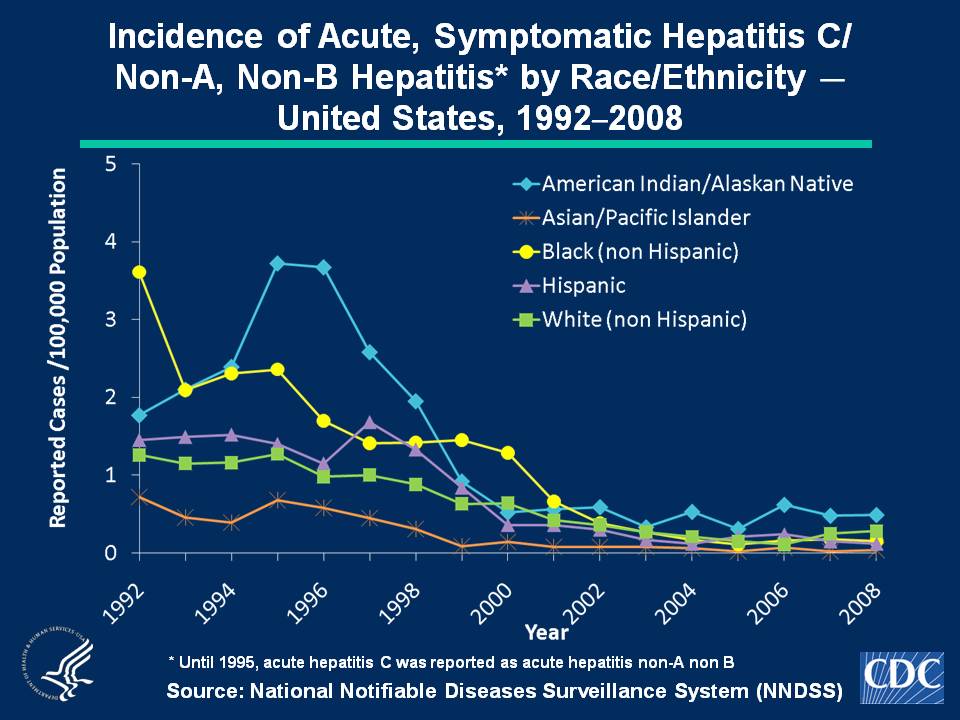 [Speaker Notes: Slide 4c - Hepatitis C/Non-A, Non-B Hepatitis* by Race/Ethnicity — United States, 1992–2008

In 2008, acute, symptomatic hepatitis C hepatitis rates were highest among American Indian/Alaskan Natives (0.5 cases per 100,000 population) and lowest among Asian/Pacific Islanders (0.04 cases per 100,000 population).]